Negligence
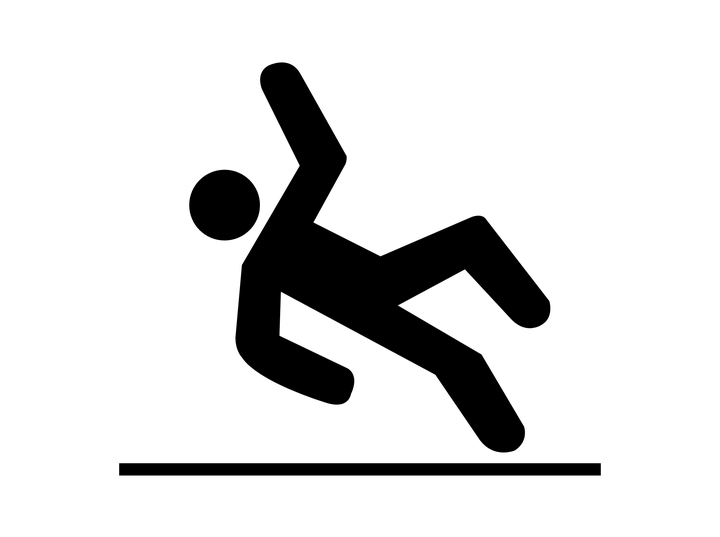 Negligence
The tort of negligence is concerned with careless actions that result in loss.

Negligence occurs when a person behaves in a careless or reckless manner that results in an injury to another. 

For negligence to be established three things must be considered. 
Duty of care 
Breach of duty 
Injury/damage
Duty of Care: to whom is duty of owed?
When trying to determine whether a person owes a duty of care to another, we must ask whether the two parties involved were ‘neighbours.’ 
A person’s ‘neighbour’ is someone who would be closely and directly affected by that person’s acts or omissions. 
Therefore, a person must take reasonable care to avoid acts and omissions that can reasonably be foreseen as likely to injure their ‘neighbours’. 
A person owes a duty of care if these circumstances exist: 
the risk was foreseeable 
the risk was significant or not insignificant (not far-fetched or fanciful) 
in the circumstances, a reasonable person in the same position would have taken precautions to eliminate any risk of harm. 
This means that a plaintiff does not have to prove that the defendant actually knew that their act would lead to the exact injury that occurred. The plaintiff must only prove that it was reasonable for the defendant to expect some form of injury to occur after their act.
Breach of Duty:When is a duty of care breached?
Once a duty of care has been established, the plaintiff must then prove that the defendant breached that duty of care, by acting in a careless manner. 
A duty of care will have been breached if a defendant fails to act as a reasonable person would have in the same situation. The courts have developed some basic principles in relation to this matter. 
The standard of care required will increase with the seriousness of the injury that could result.
The greater the likelihood of injury, the greater the care that should be taken to avoid it. 
The easier the task of avoiding the injury, the more reasonable it is to expect that measures to avoid injury be taken.
Damage or injury caused: what damage or injury must be compensated?
For the plaintiff to be successful in their negligence claim, they must also prove that they suffered damage or injury as a result of the defendant’s careless behaviour and not as the result of some other factor or incident. 
This damage or injury could be physical, such as a broken arm; mental harm, such as depression; or fiancial harm, such as the inability to work for a living.
Defences to negligence
A person being sued for negligence may present several defences to the court.

No duty of care was owed. A defendant relying on this defence would claim that it was not reasonable to foresee that the actions would cause the loss or damage suffered.
The duty of care was not breached.  A duty of care is not breached if the defendant acted as any normal person would and the injury was the result of an accident or could not reasonably have been stopped. For example, at a cricket match a ball may be hit into the spectator area and possibly injure someone; it may not be feasible to fence the entire ground to avoid such a possibility.
Defences to negligence cont.
No damage occurred or the injury was caused by other means. The defendant claims that although they may have breached their duty of care to the plaintiff, the plaintiff suffered no damage. Alternatively, the defendant may claim that the damage or injury suffered by the plaintiff was not the result of the defendant’s breach. 
The plaintiff contributed to the damages. This defence is known as contributory negligence. Contributory negligence is when the person injured is in some way partly responsible for the injury. In these cases, the court may award a lesser payout.
Defences to negligence cont.
The plaintiff willingly took a risk. There can be no claim of negligence where a person willingly consents to the risk that caused the injury and fully appreciates the dangers involved in the action. This is the case with many sporting injuries occurring within normal game play.